Measurement of inclusive branching fraction for y(3686)fX
J.Y. Zhao and G. Rong
2017/03/22
Charmonium Group Meeting
Outline
Introduction
Data and Monte Carlo samples
Data analysis
Detection efficiency
Cross section analysis
Systematic uncertainties
Summary
2
Introduction
The decay of y(3686) provide a place to test predictions based on quantum chromodynamics (QCD).  Its property has been studied for more than 40 years.
Comparison of inclusive and exclusive branching fractions would provide us information of the unmeasured exclusive decay final states, which would guide us to study more exclusive channels and search for intermediate states in those decay channels.
However, no inclusive branching fractions have been reported in PDG. Based on the data sample taken with BES-III, this analysis reports the first measurement of the inclusive decays of the y(3686)fX (X=anything).
3
Data and Monte Carlo
Boss Version: 
6.6.4.p01.
Data:
Data taken in the energy range of 3.64~3.71 GeV in 2010;
Monte Carlo:
Kinds of  Monte Carlo events are generated with KKMC + BesEventGen, 500000 MC samples are generated for every process at 7 energy points (3.64, 3.65, 3.66, 3.67, 3.68, 3.69, 3.70 GeV).
(1) gISRy’   (2) gISRJ/y   (3) qqbar
To estimate QED background, we use the large IncMC samples generated at 3.773 GeV.
(1) Bhabha (2) Dimu (3) Ditau
4
Event Selection
Charged track selection:
|Rxy| < 1.0 cm;
|Rz| < 10.0 cm;
|cosq| < 0.93;
Number of charged tracks satisfy:
Ngood charge ≥ 2;
Particle identification:
K: CL(K)>CL(p);
To reject Bhabha background:
The angle between K+K- is required to be larger than 6.
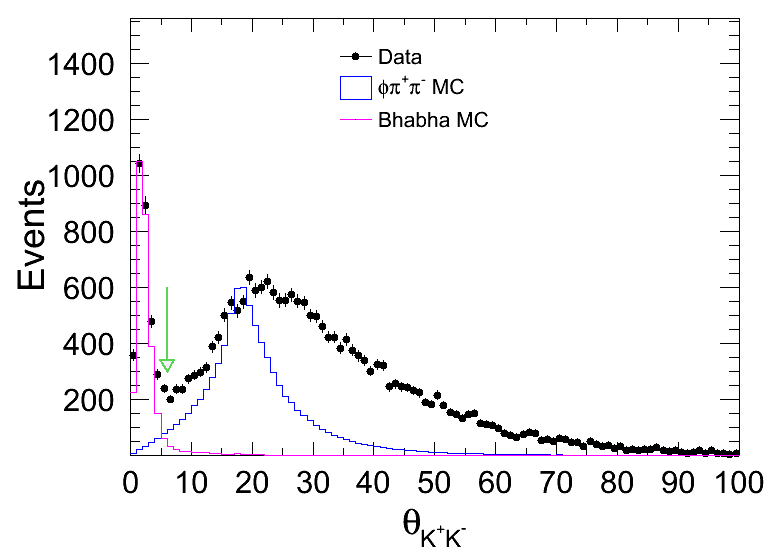 5
K+K- Invariant Mass Spectrum
The invariant mass distribution of K+K- is fitted to obtain the number of signal events.
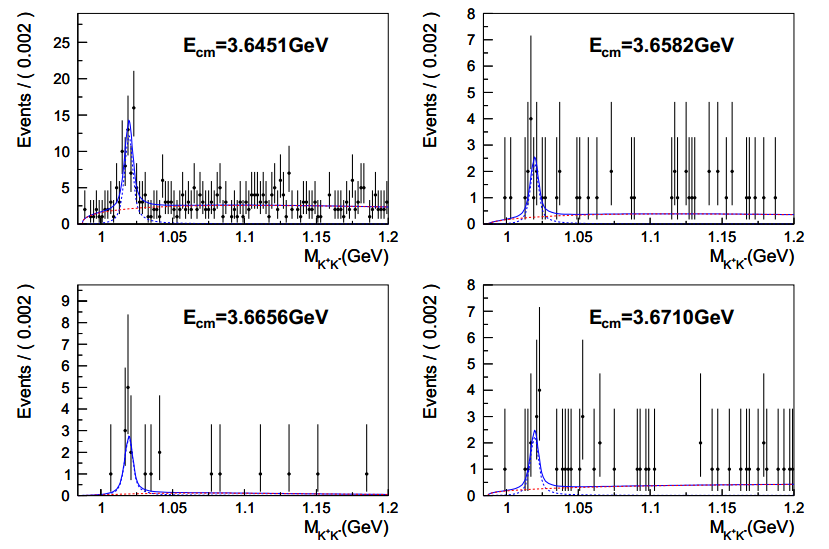 Signal shape:
Monte Carlo Shape convolved by a Gaussian
Background shape:
Argus function
6
Backgrounds
When analyzing backgrounds, the signal events are excluded.
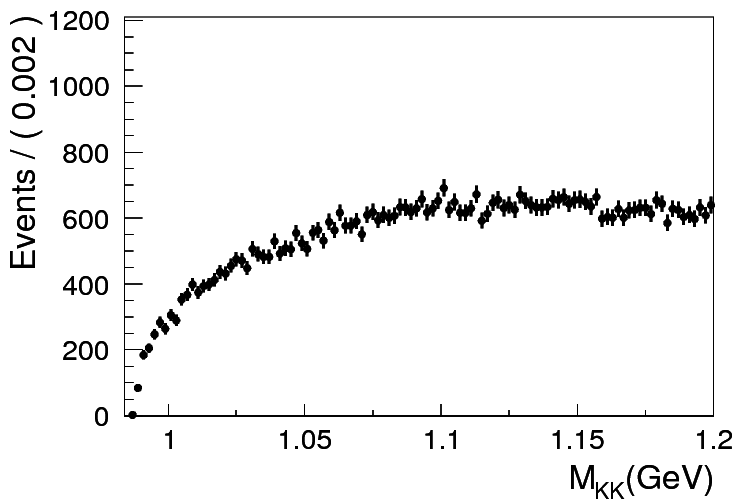 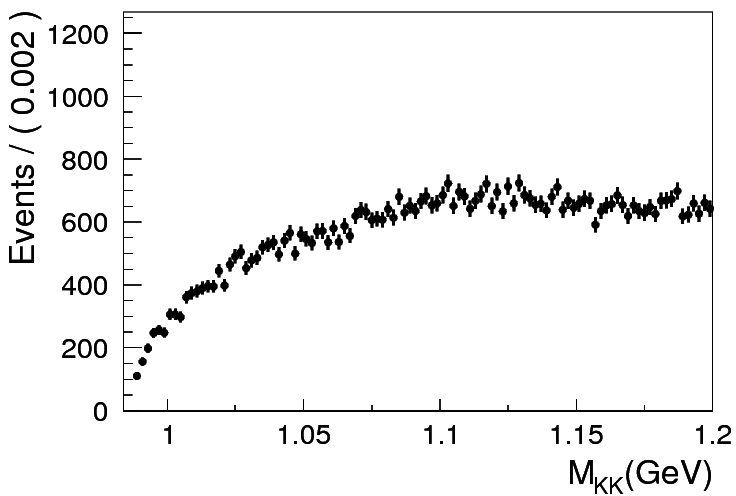 J/y (fX excluded)
y(3686)   (fX excluded)
No Peaking Backgrounds!!
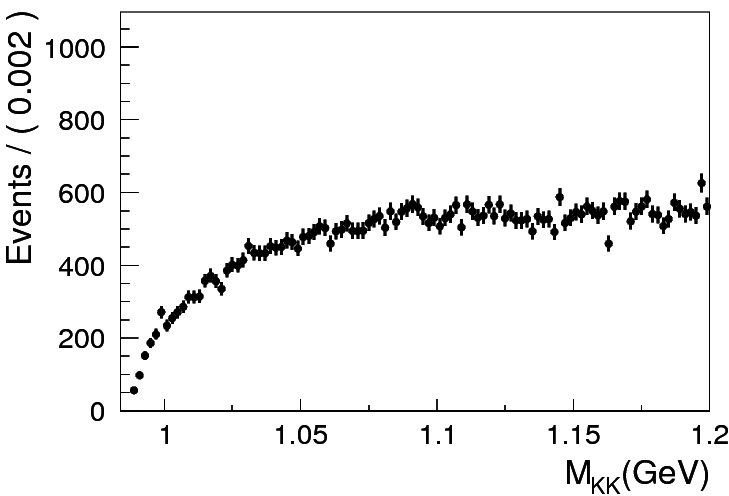 qqbar    (fX excluded)
7
Backgrounds
Based on 3773 IncMC
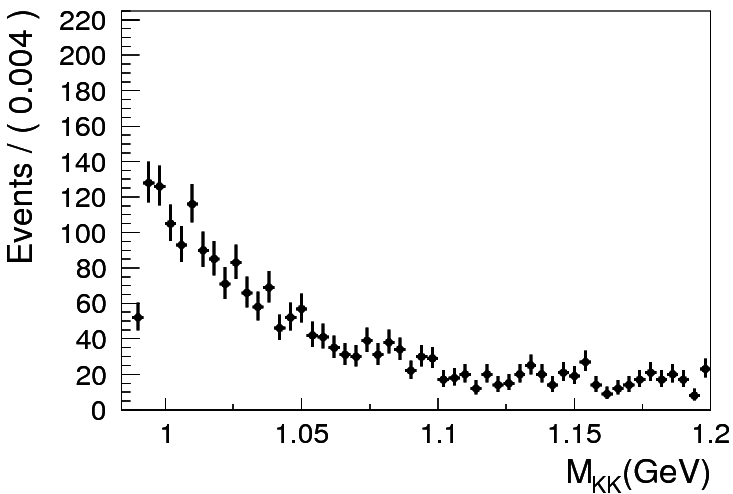 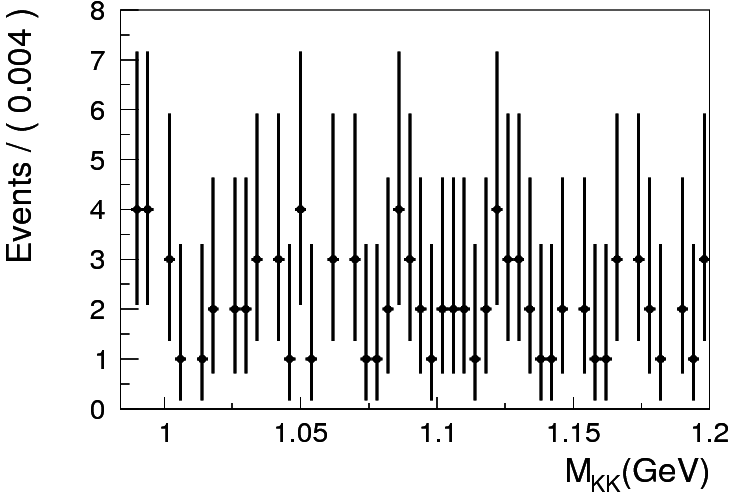 Bhabha
Dimu
No Peaking Backgrounds!!
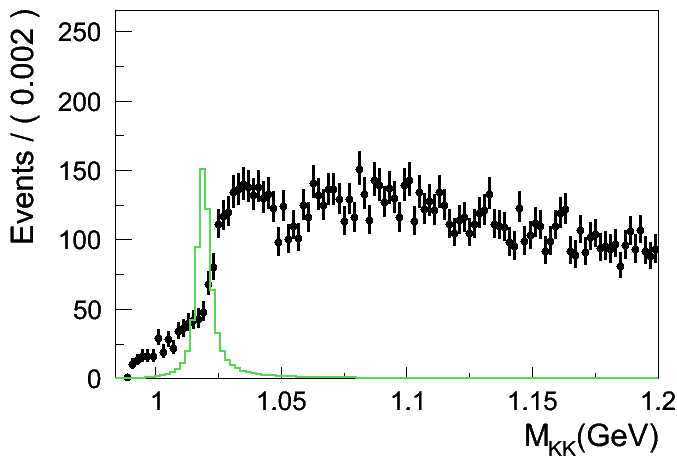 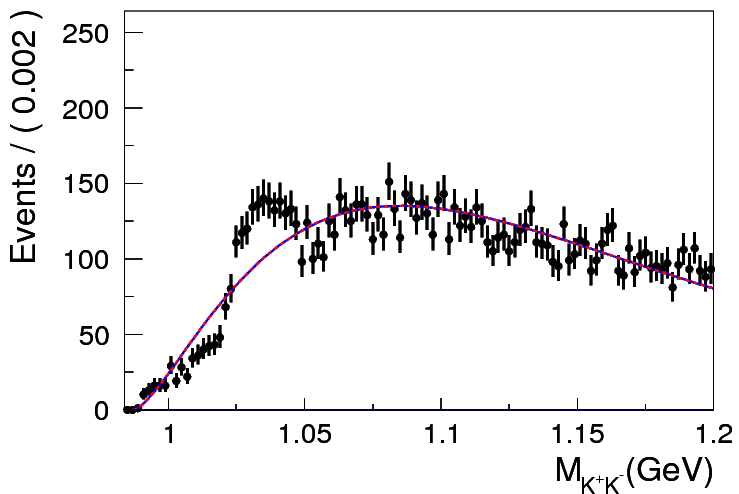 Ditau
8
Detection Efficiency
Efficiencies of every components are considered separately before obtaining the average efficiency.
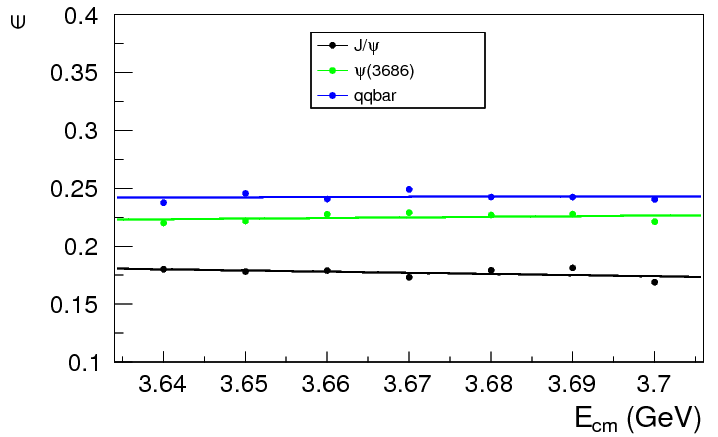 500000 J/y, y(3686) and qqbar Monte Carlo are generated at 7 points.  From those samples, we selected the fX events and calculated efficiencies.
9
Detection Efficiency
The average efficiency is obtained using the cross sections of those components .
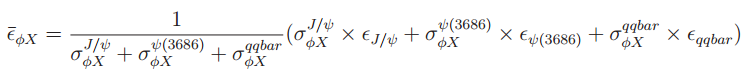 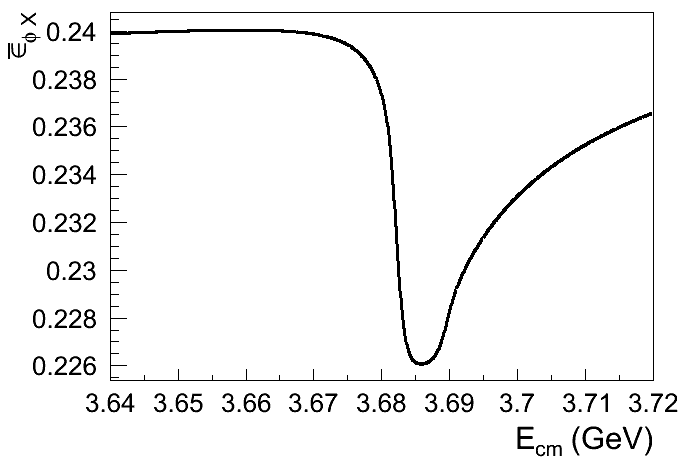 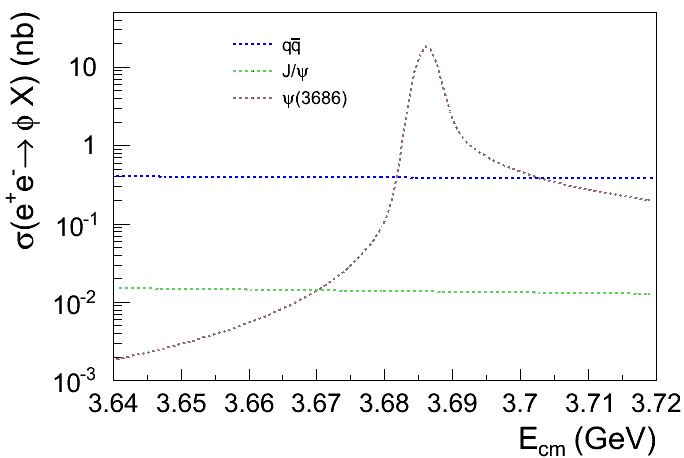 10
Observed Cross Section
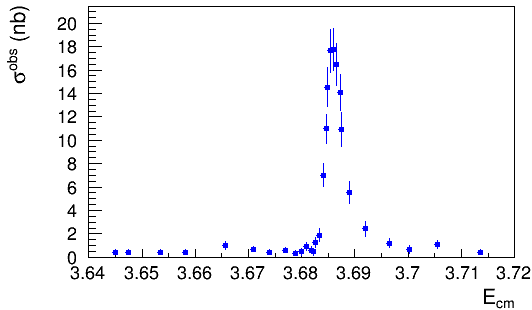 Observed cross section :
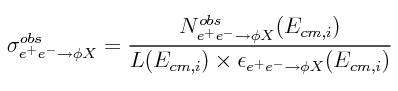 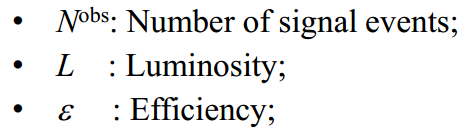 11
Analysis of Observed Cross Section
A maximum likelihood fit is performed to the observed cross sections.
Expected number of signal events:







Likelihood:
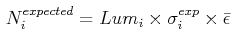 Sampling function
Yad. Fiz. 41 (1985) 733.
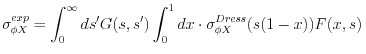 Gaussian function
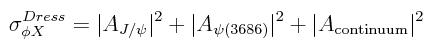 Breit-Wigner function
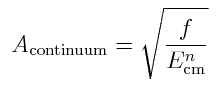 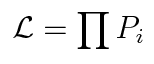 Gaussian function, if n ≥ 12
12
Poisson function, if n < 12
Analysis of Observed Cross Section
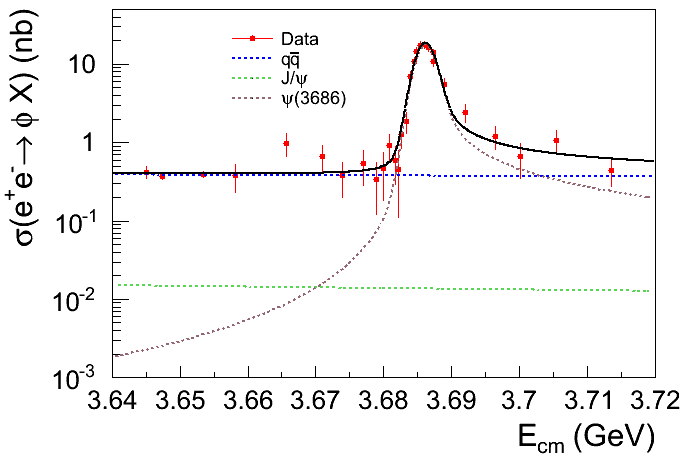 Br[y’fX]=(2.77±0.12±0.11)%
The branching fraction in PDG(including y(3686)fp+p-, fK+K-, fh, fh’, ff’2(1525), y(3686)J/yXfX, and y(3686)J/yXfX):
Br[y’fX]=(9.89±0.39)×10-3
13
Systematic Uncertainties – Cross Section
Sources
Uncertainty in angle qK+K- cut;
Uncertainty in fitting mass spectrum;
Uncertainty in MDC tracking for the kaons;
Uncertainty in PID for the kaons;
Uncertainty in branching fraction for fK+K-;
Uncertainty in the luminosity.
14
Systematic Uncertainties – Cross Section
qK+K- cut
The cross section is also determined with the qK+K-   selection requirements ranging from qK+K- >4°to qK+K- >8°;
The differences from the standard selection of qK+K- >6°are all less than 0.15%;
 To be conservative, we take 0.2% as the systematic error due to the qK+K- selection in this work.
15
Systematic Uncertainties – Cross Section
Fitting mass spectrum
To estimate the uncertainties due to fits to the MKK distributions, we refit the distribution by varying:
Background shape 
4th order polynomial — 0.29%
Fit region — 1.31%
Bin width — 1.37%
Total systematic uncertainty from fit to mass spectrum:
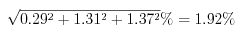 16
Systematic Uncertainties – Cross Section
Quoted systematic uncertainties
MDC tracking
1.0% per kaon; (PLB 753 (2016) 103-109) 
K PID
1.0% per kaon; (PLB 753 (2016) 103-109)
Branching Fraction
Br[fK+K-]=(48.9±0.5)%(PDG2016)
1.0%.
Luminosity
1.0%. (Chin. Phys. C 37,123001 (2013))
17
Systematic Uncertainties – Cross Section
Summary
18
Systematic Uncertainties – Br[y(3686)→ fX]
To obtain the systematic uncertainty of branching fraction, we change the values of the observed cross sections by ±1σ of systematic uncertainty and refit the cross sections. The absolute differences in branching fraction is less than 0.11%, which is taken as the systematic uncertainty of Br[y(3686)→ fX].
19
Summary
The observed cross section of e+e-fX in the energy range from 3.64 to 3.71 GeV have been measured.
By analyzing the observed cross section measured at those energy points, the branching fraction of Br[y(3686)fX] is determined to be:
 Br[y(3686) fX] =(2.77±0.12±0.11)%
The branching fraction of Br[y(3686)fX] measured in this work is much larger than that in PDG, which means many exclusive channels should be searched for.
20
Thank You!
21